Lucy Barnes
Editor and Outreach Co-ordinator
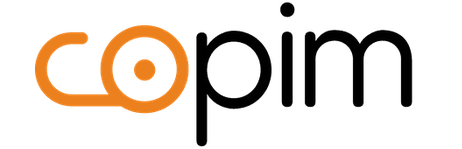 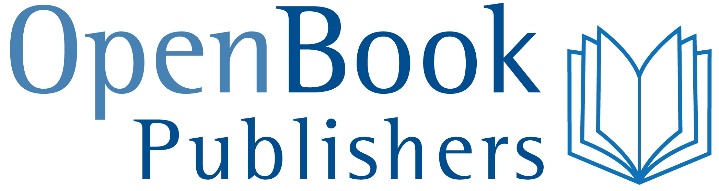 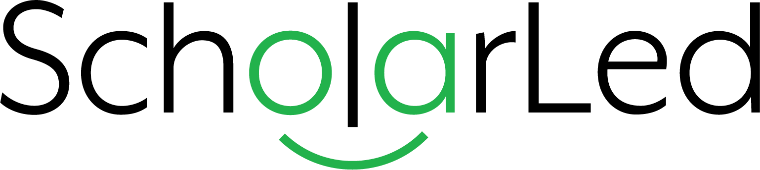 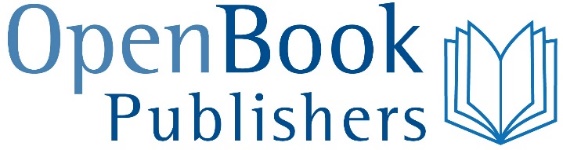 Open Book Publishers
World-leading independent Open Access book publisher
Not-for-profit
Run by academics
All books rigorously peer-reviewed
No charge for authors to publish
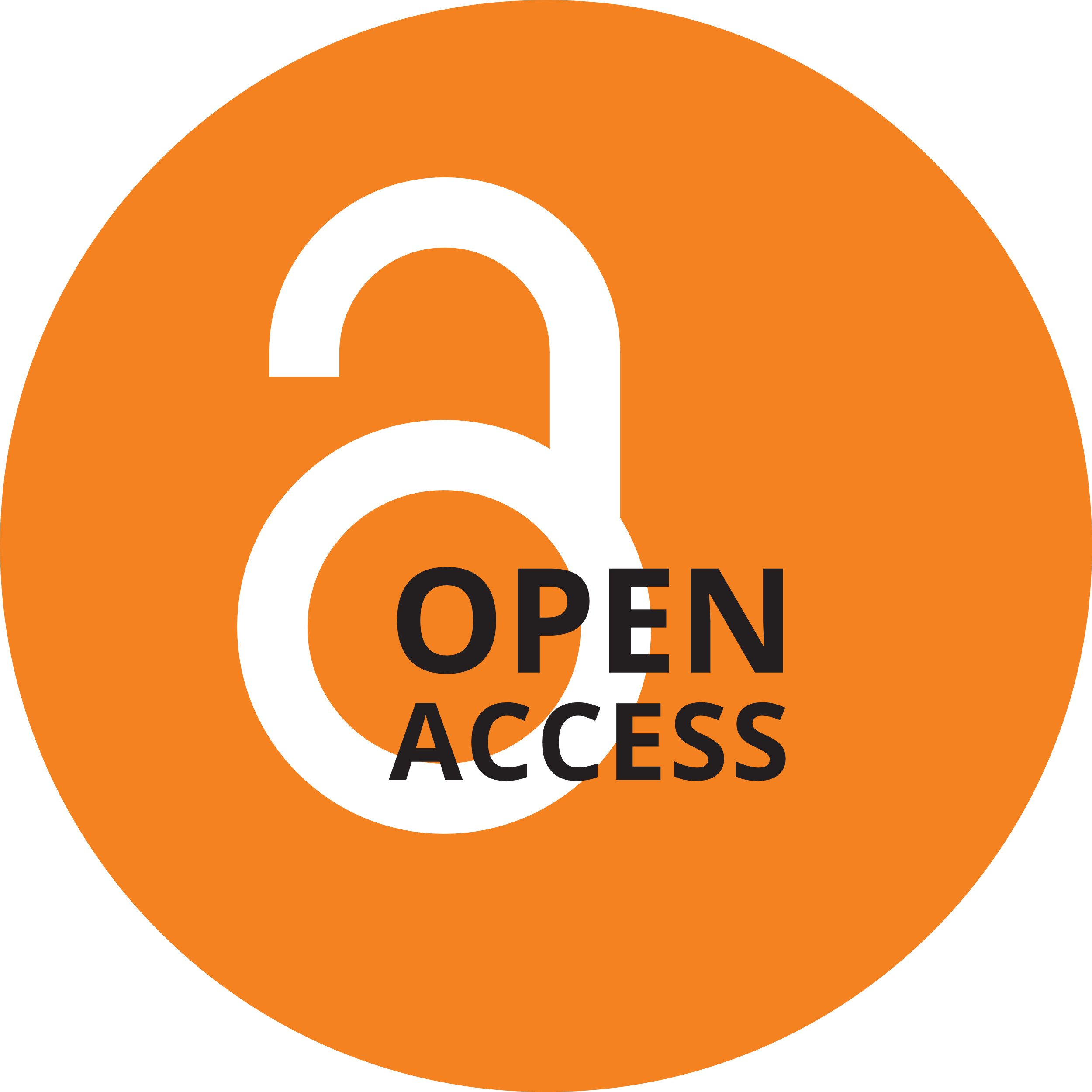 Today’s webinar
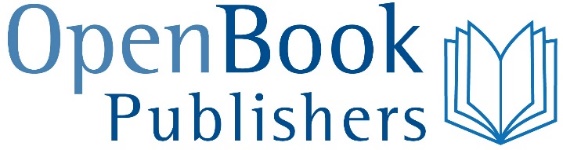 OBP’s Library Membership Programme: more access to our books for EIFL libraries
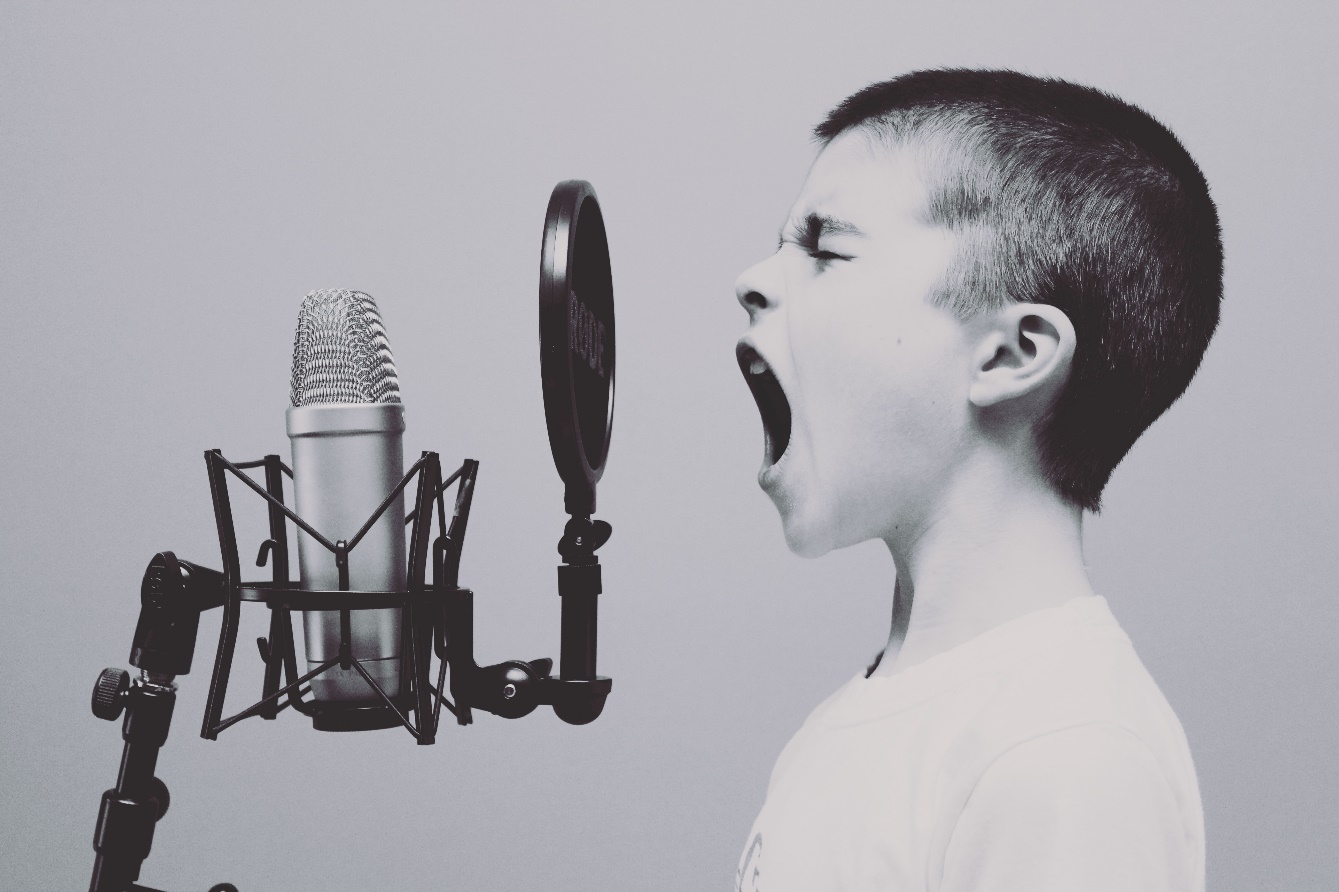 Our books: multiple editions, reader numbers, global research
The future of Open Access books: ScholarLed and COPIM
Photo by Jason Rosewell on Unsplash
EIFL and OBP: working together
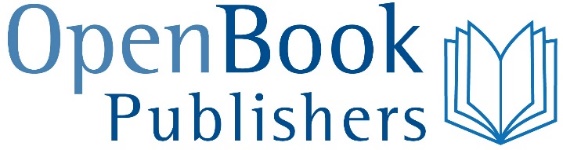 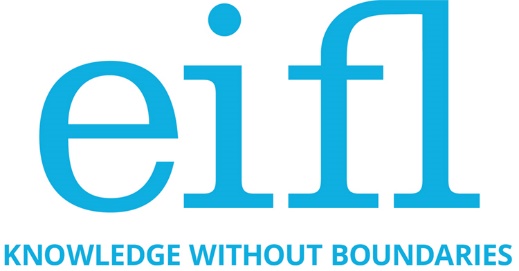 OBP Library Membership Programme
Free for EIFL libraries in non-OECD countries
1058 libraries included so far
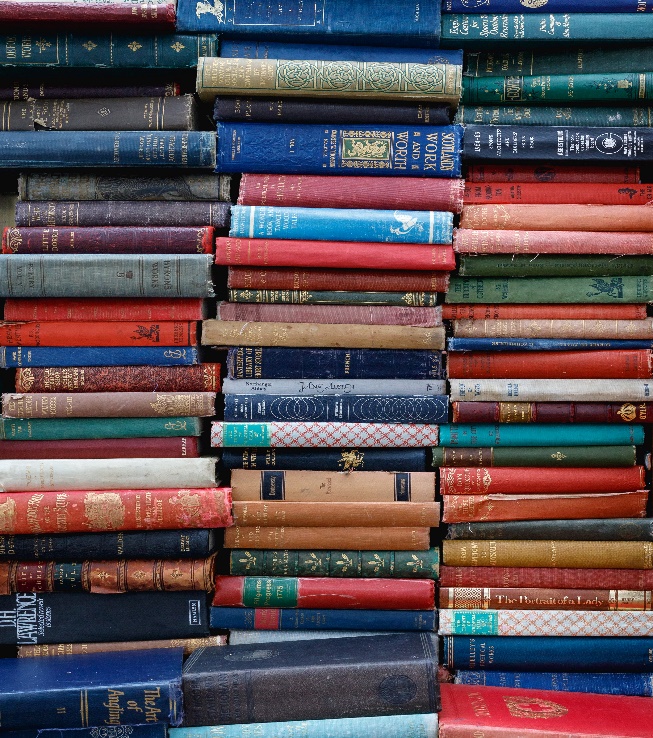 Armenia
Azerbaijan
Belarus
Botswana
Cambodia
Congo
Ethiopia
Fiji
Georgia
Ghana
Ivory Coast
Kenya
Kosovo
Kyrgyzstan
Laos
Lesotho
Macedonia
Malawi
Maldives
Moldova
Myanmar
Namibia
Nepal
Palestine
Senegal
Sudan
Tanzania
Thailand
Uganda
Ukraine
Uzbekistan
Zambia
Zimbabwe
Photo by Ed Robertson on Unsplash
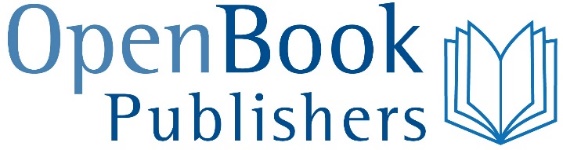 More access to our books!
Free access to our entire range of ebooks
Discounts on our paperback and hardback editions 
20% for library purchases
15% for individual purchases from the library network 

Your library’s usage statistics 
MARC records for all our books
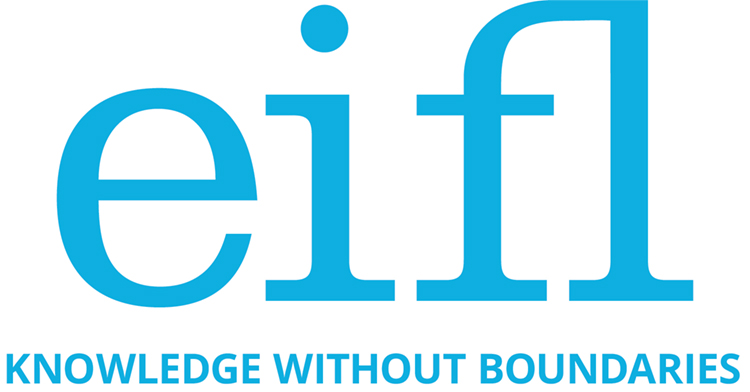 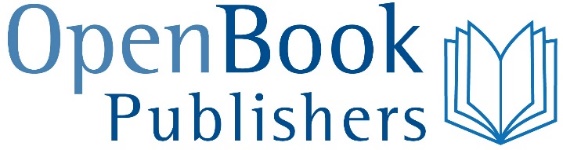 The traditional model
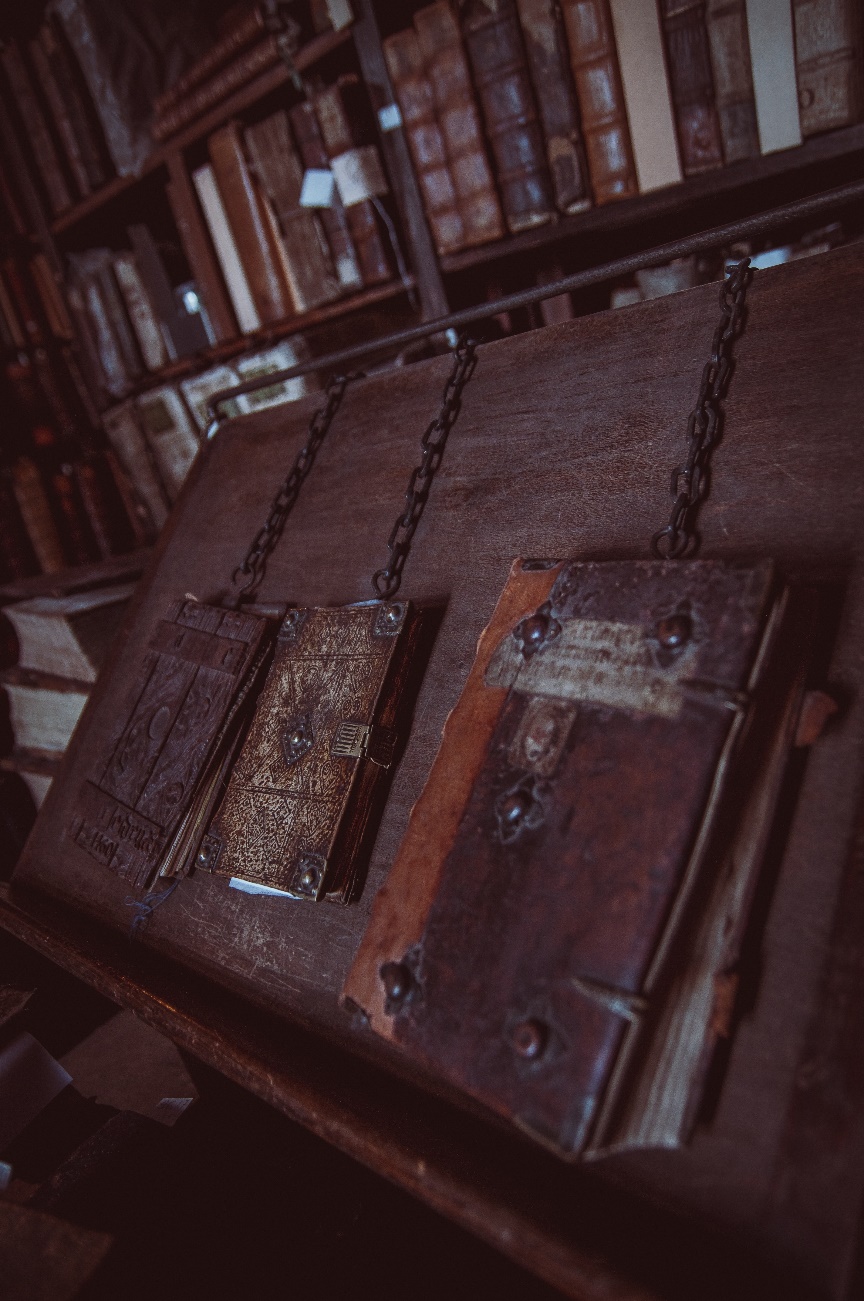 Average monograph: will sell 200-400 copies in its lifetime
Priced at £80 - £120: mostly bought by university libraries
Logistics: physical copies must be delivered
Photo by Ula Kuźma on Unsplash
Open Access: more readers
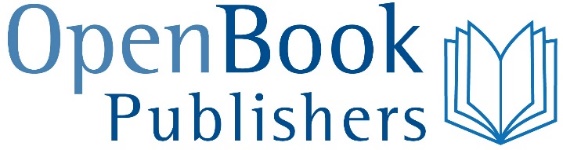 Each of our books is viewed, on average, 400 times in a single month
Our books never go out of print 
Available everywhere with an internet connection: more equitable, more convenient
Accessible on multiple platforms: 
OBP website
Directory of Open Access Books (DOAB)
The OAPEN Library
OpenEdition
Worldreader
Google Books
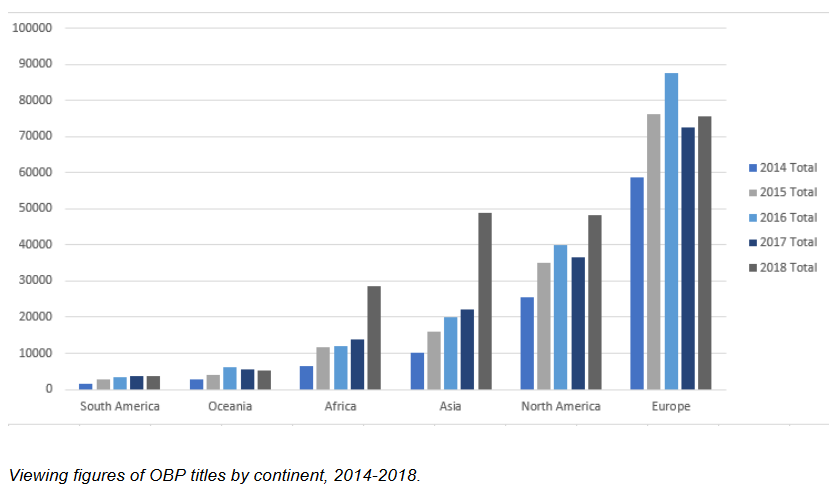 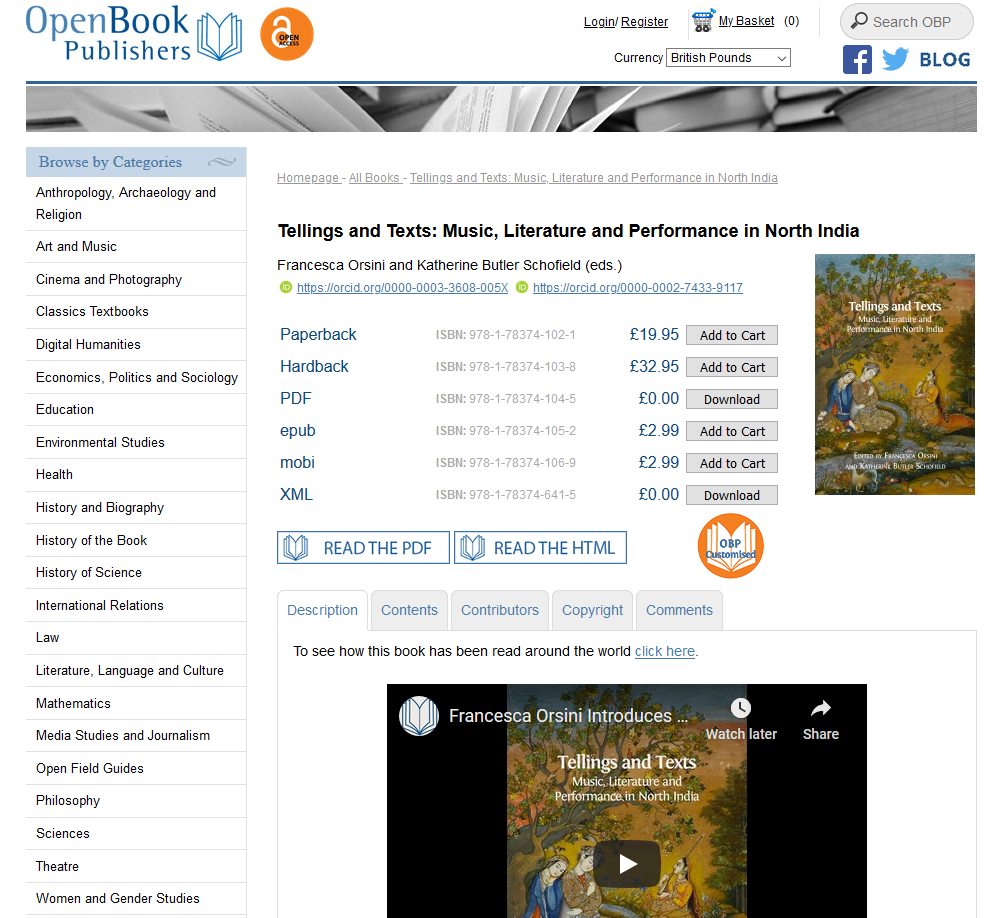 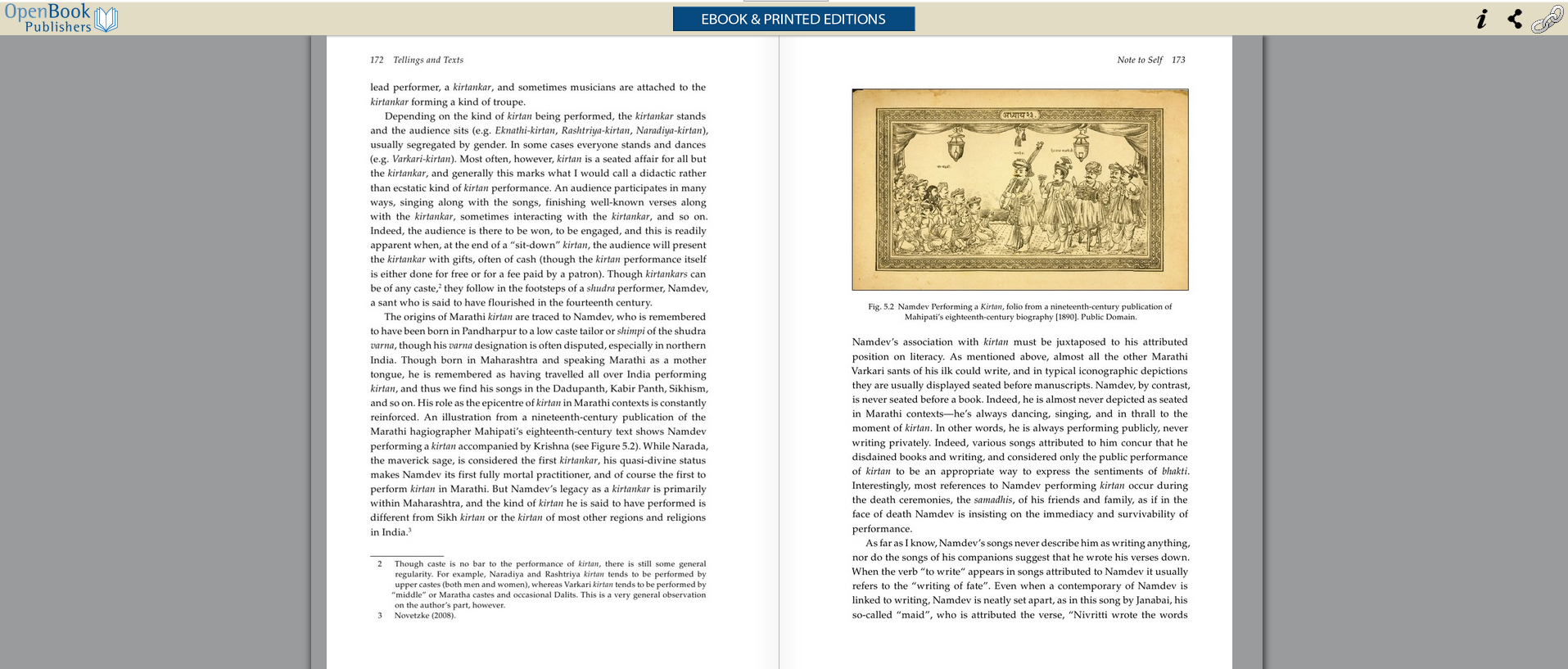 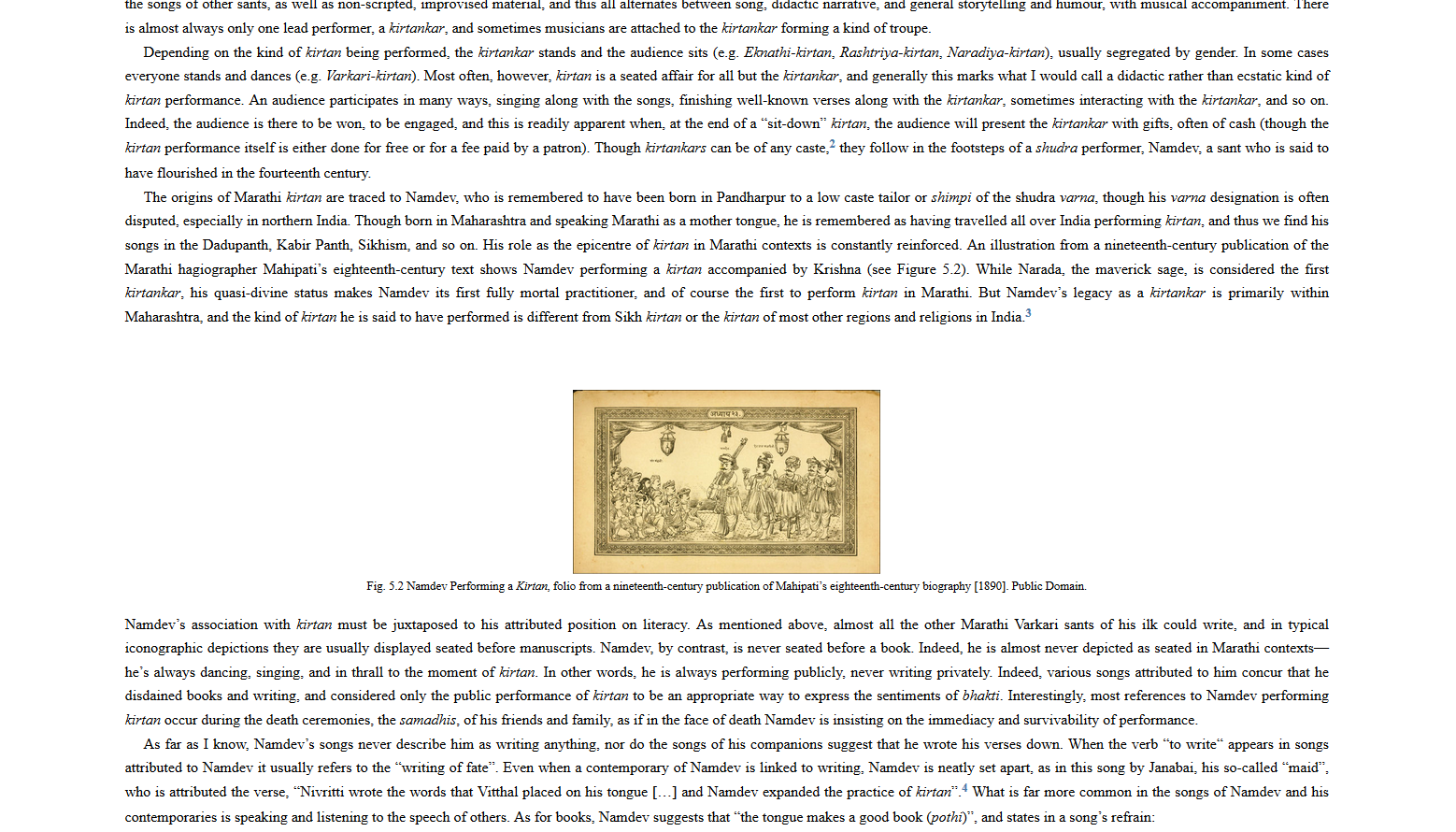 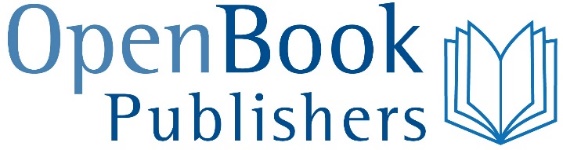 Physical books as well as digital!
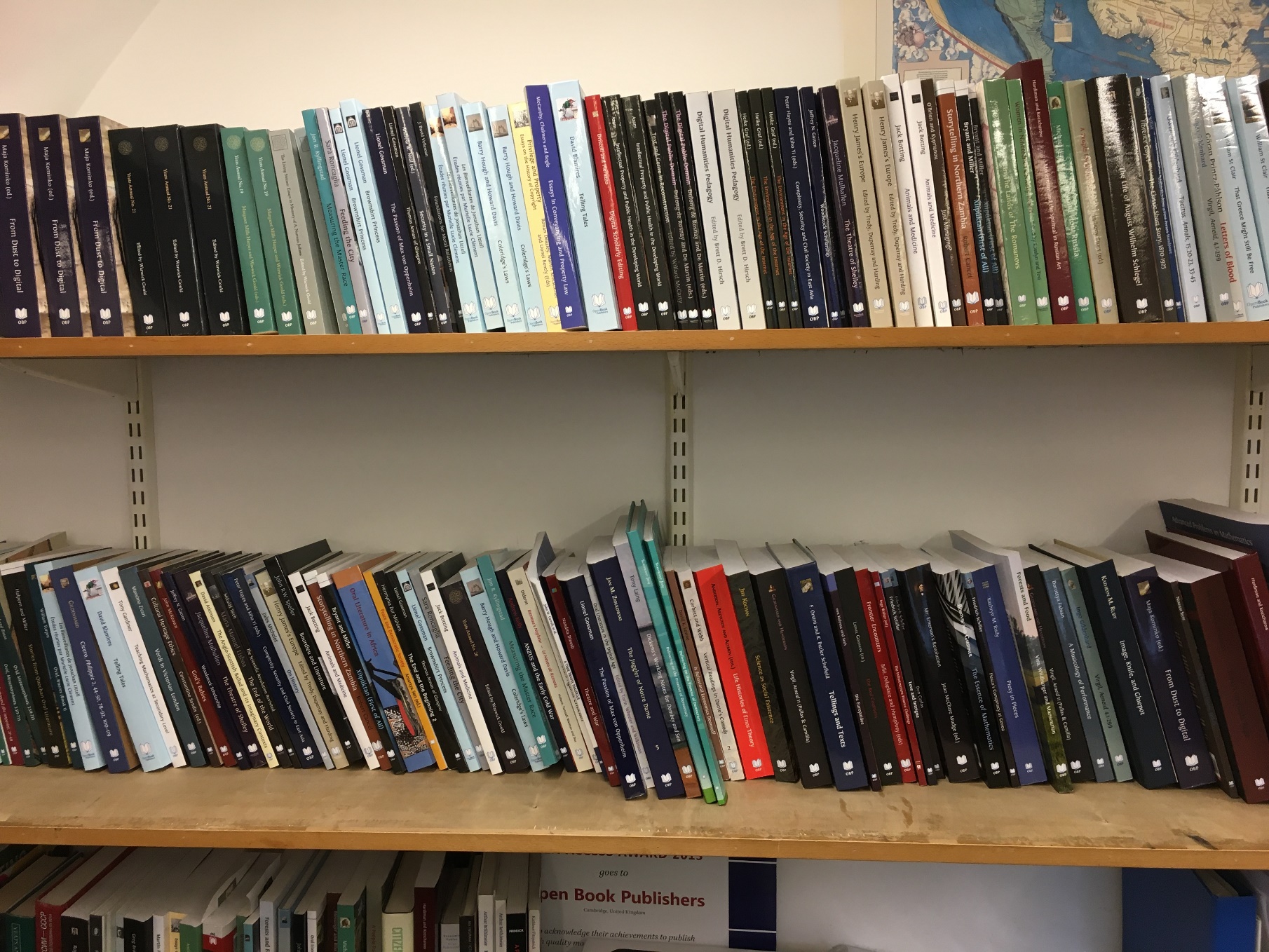 Paperbacks & hardbacks: £15 (PB) & £30 (HB)
Free digital editions: PDF, HTML and XML
Paid-for digital editions: EPUB and MOBI (£5.99)
A global perspective
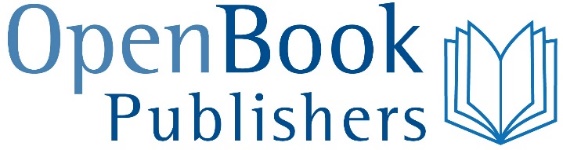 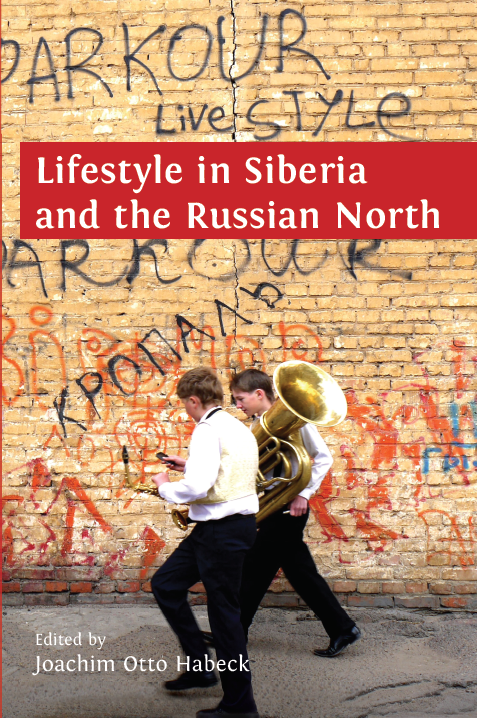 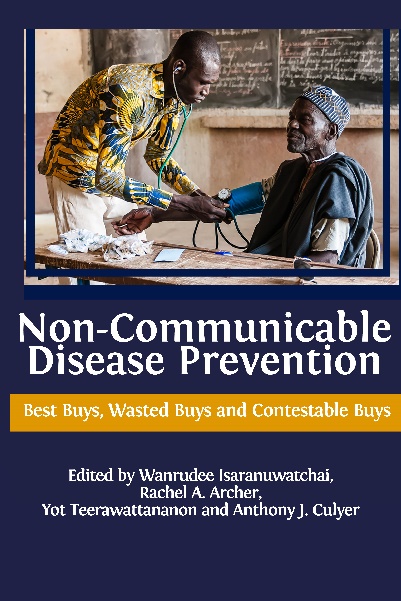 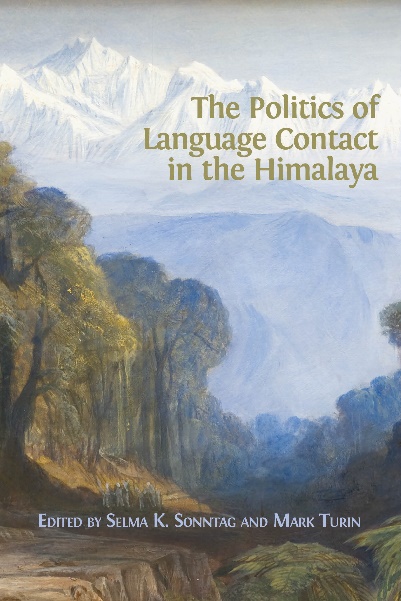 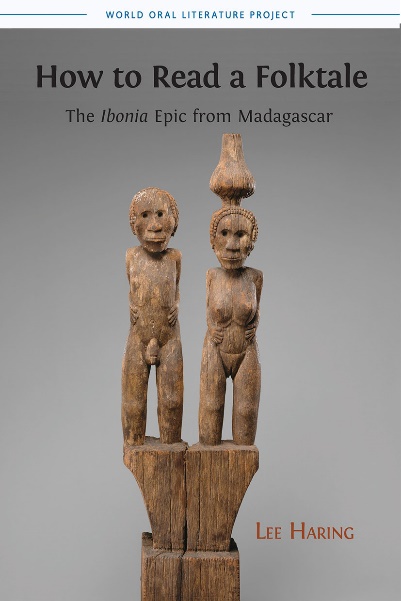 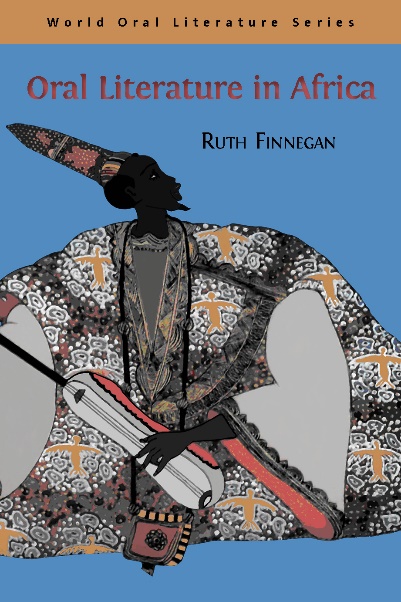 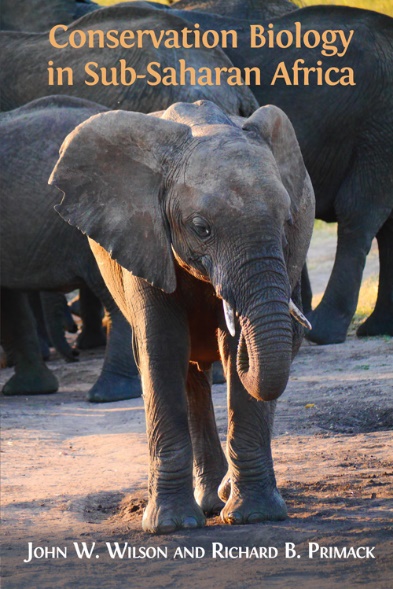 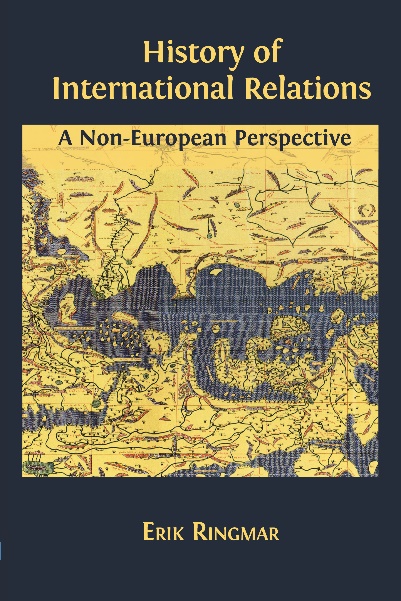 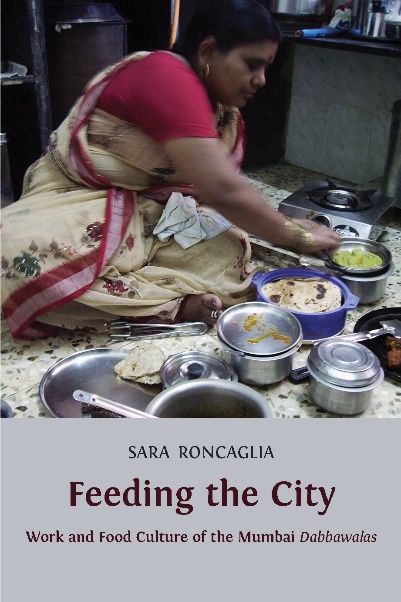 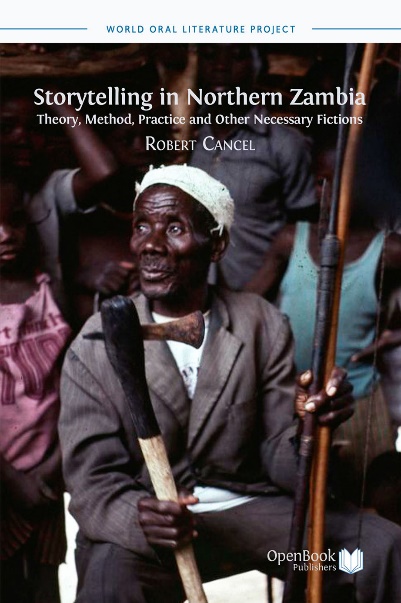 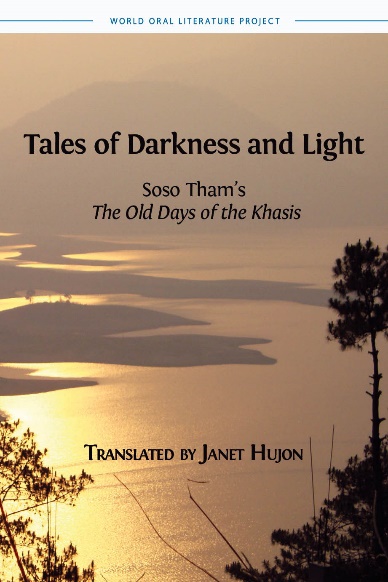 Innovative publications
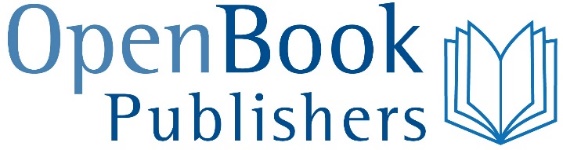 Embedded audio and video
Commentary and text analysis

Zooming function

Digital platform  printed book
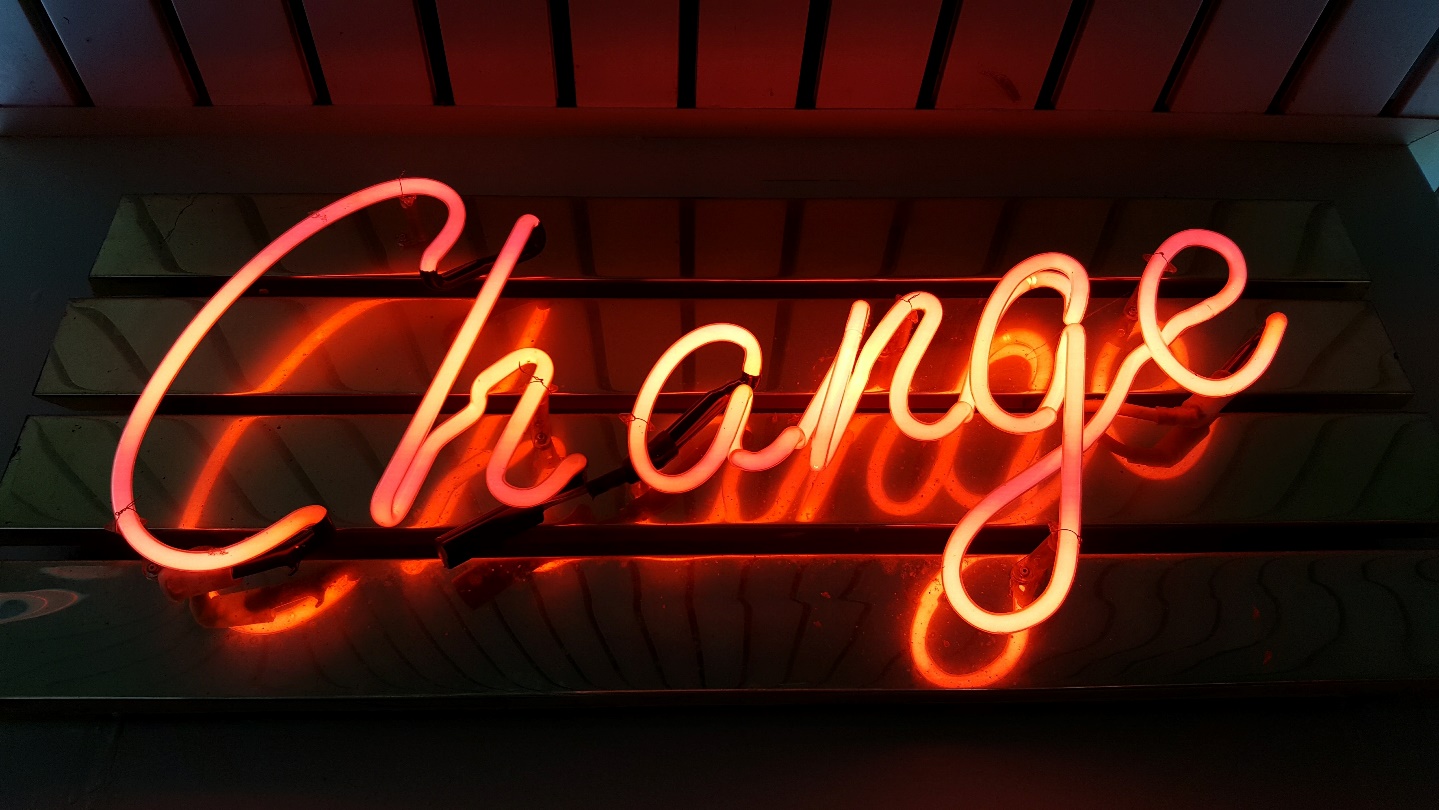 Photo by Ross Findon on Unsplash
Readership statistics!
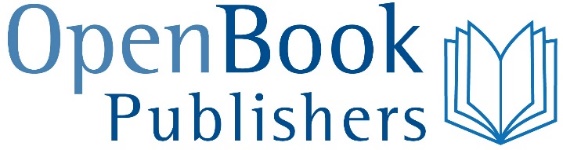 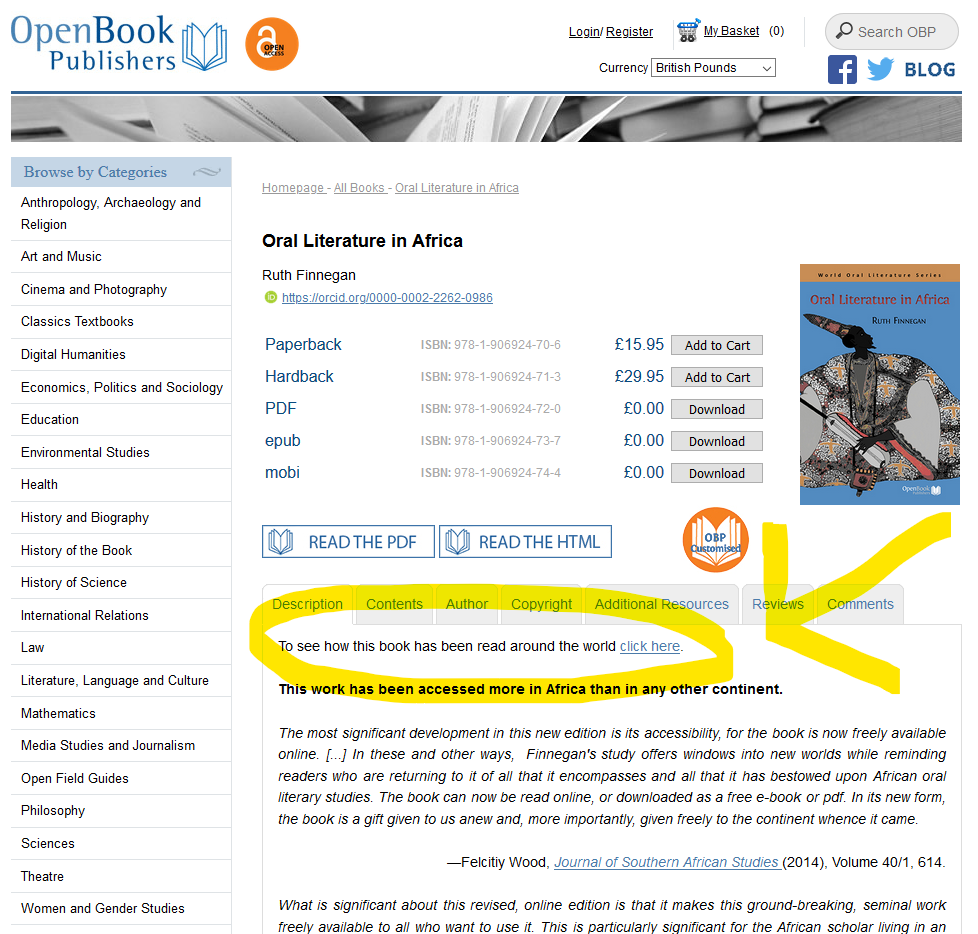 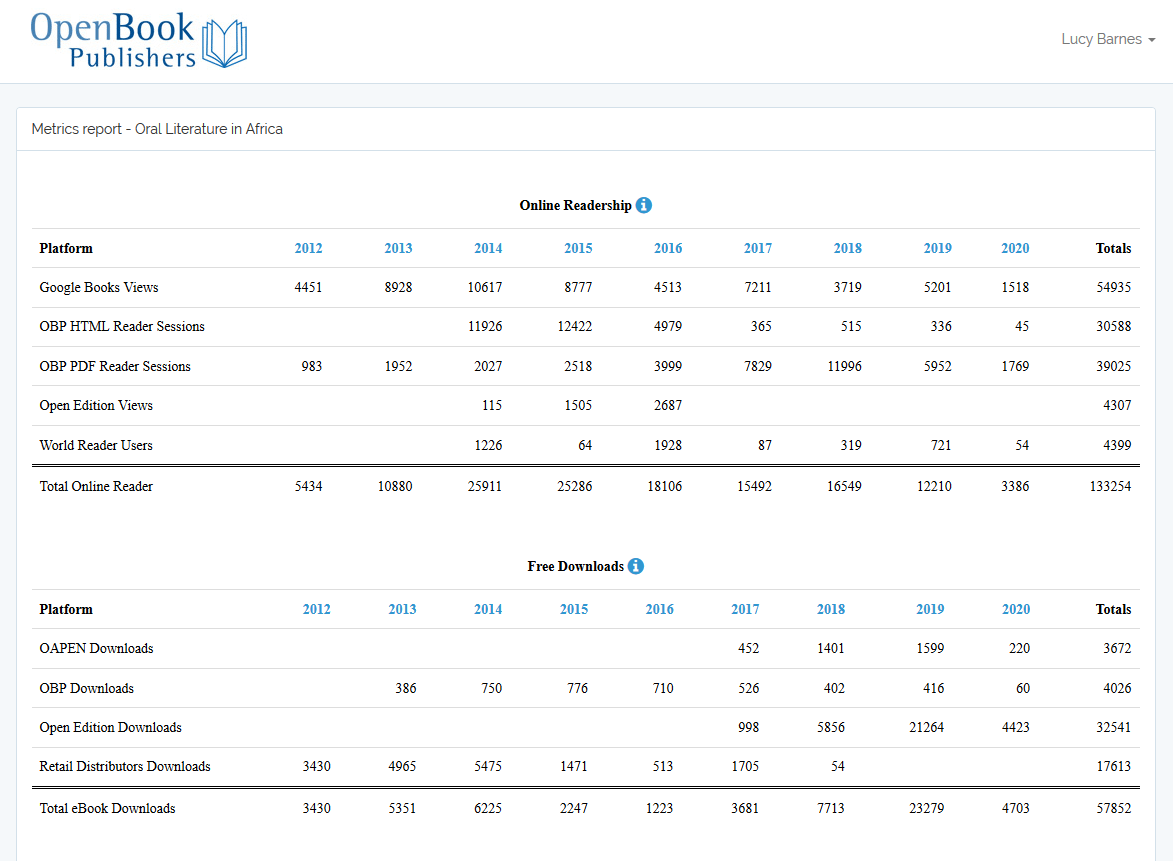 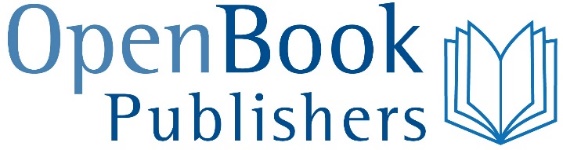 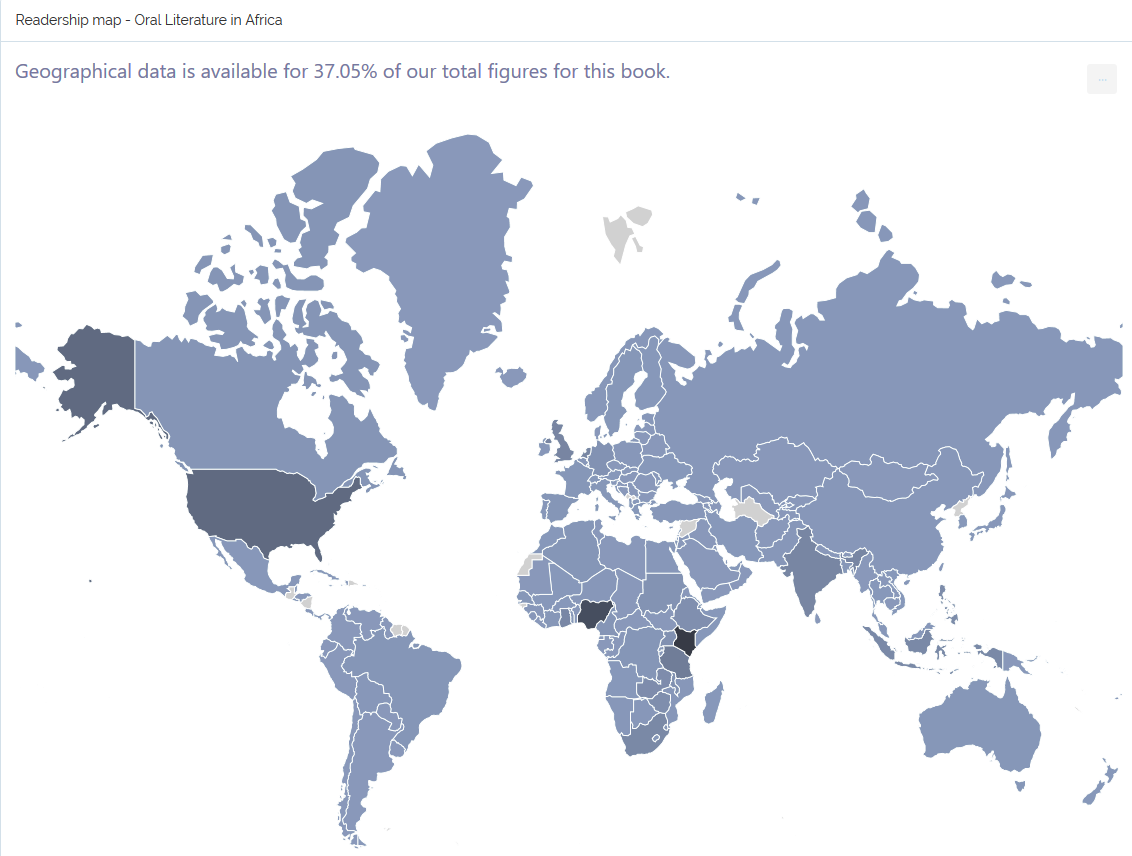 The future of OA books
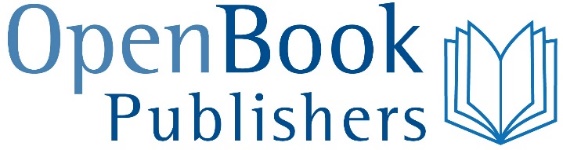 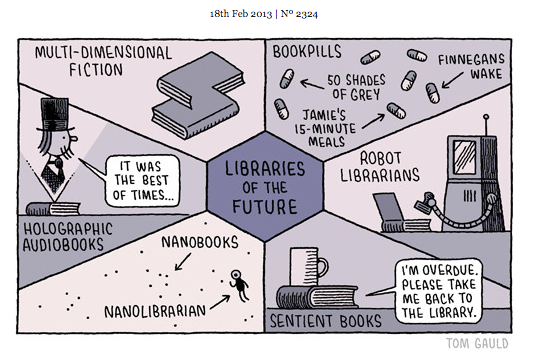 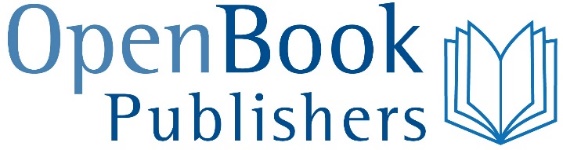 A consortium of five Open Access book publishers
Not-for-profit & academic-led
Developing collaborative approaches to OA book publishing
Key partners in the £2.2 million COPIM project (Community-led Open Publication Infrastructures for Monographs)
https://scholarled.org
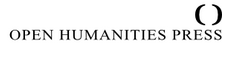 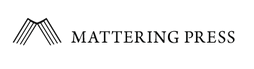 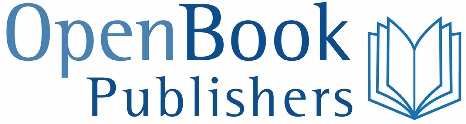 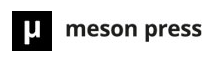 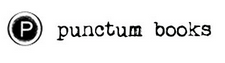 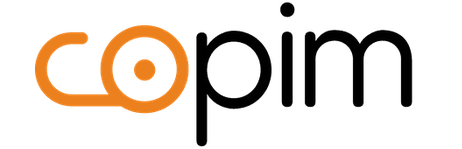 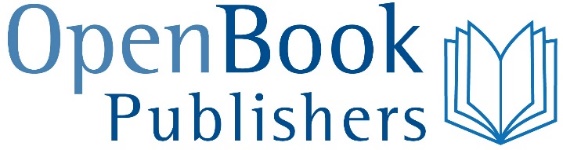 Community-led Open Publication Infrastructures for Monographs
Building community-controlled, open systems and infrastructures to develop open access book publishing
Making it easier to publish, disseminate and discover Open Access books
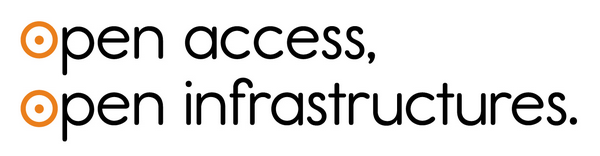 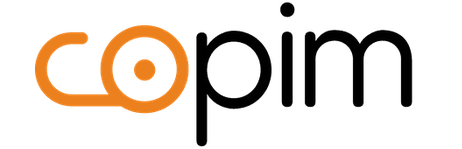 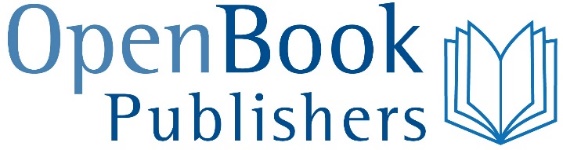 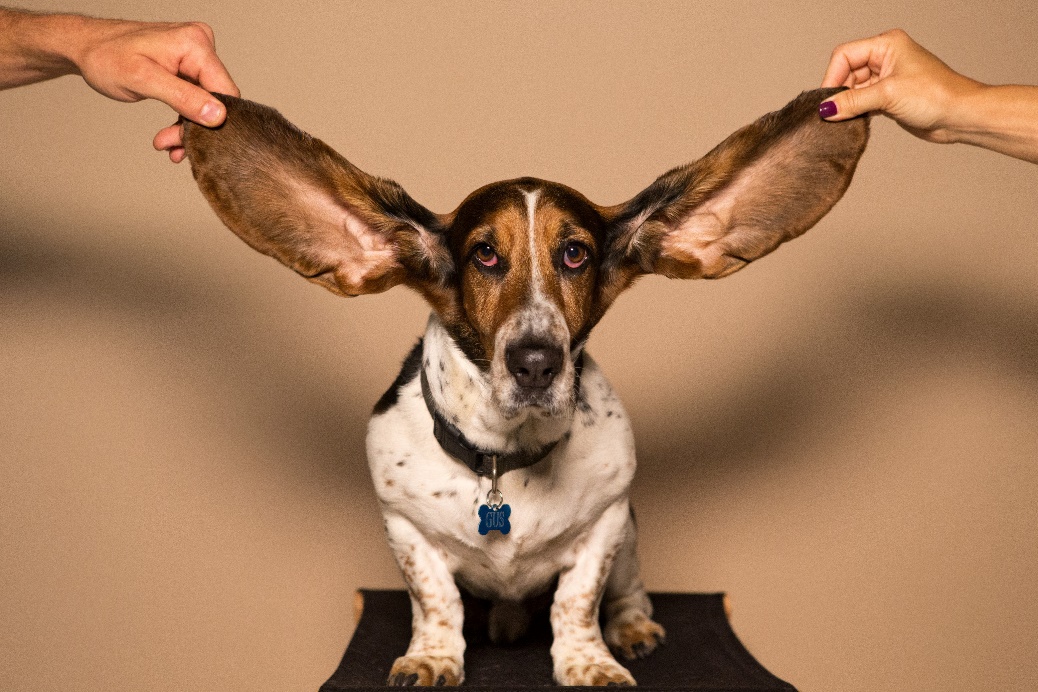 We want to hear from you! 
How do you discover Open Access books?
How do you integrate them into your catalogues? 
How do you publish or disseminate Open Access books?
Please fill in our questionnaire! https://cambridge.eu.qualtrics.com/jfe/form/SV_cT3pPWOZPXNxOxT
Photo by Kyle Smith on Unsplash
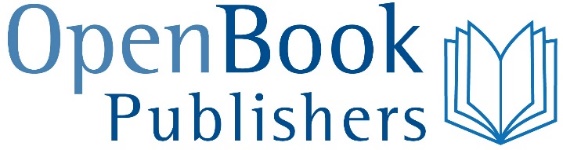 Thanks for listening!Any questions…?
lucy@openbookpublishers.com
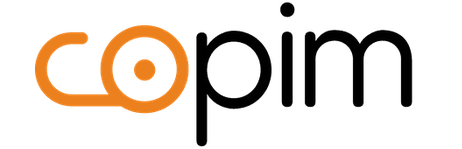 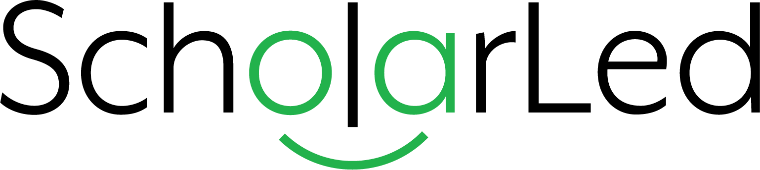 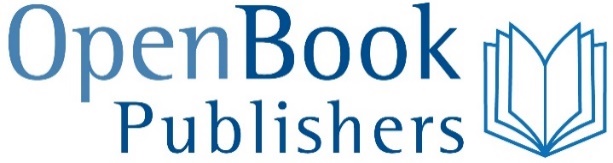 www.openbookpublishers.com
@openbookpublish
https://copim.pubpub.org/
@COPIMproject
https://scholarled.org
@scholarled